Справи, що знаходились на розгляді станом на 01.02.2022
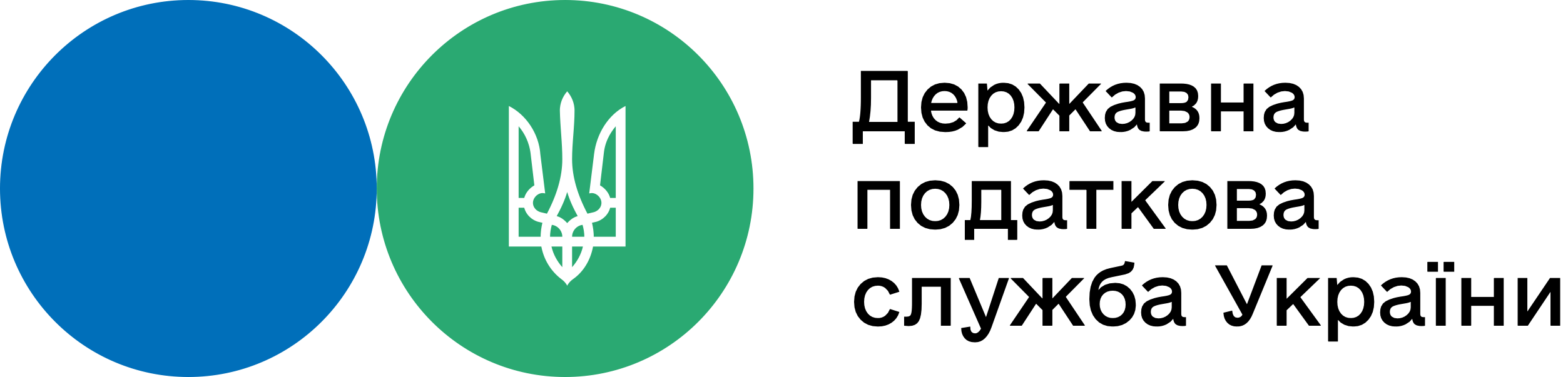 Кількість справ
Всього 
61,6 тис справ 

на суму 
312,2 млрд грн
Сума по справах (млрд грн)
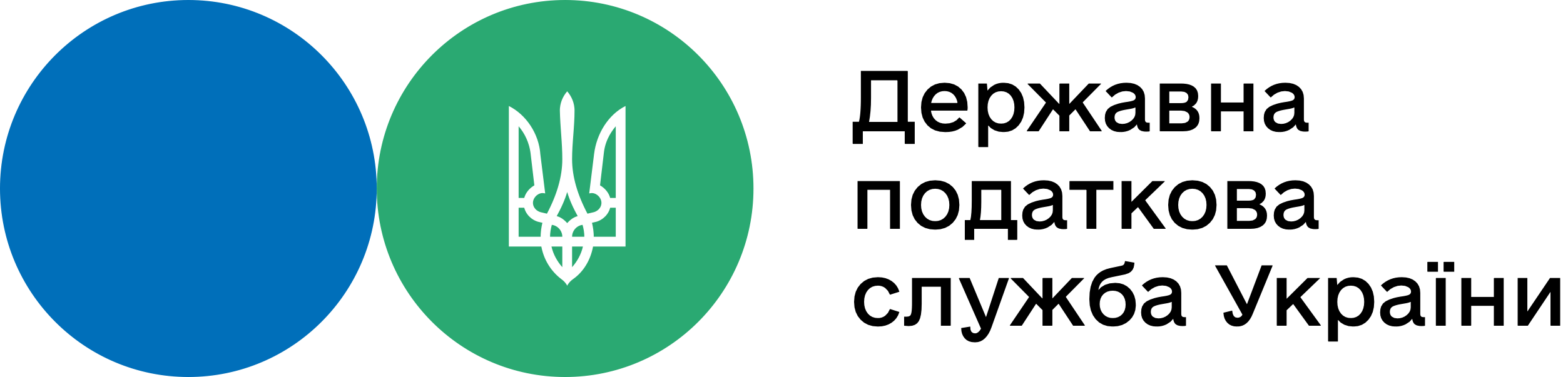 Результати розгляду судових справ (всіх категорій)
Розглянуто 
819 справ на суму 1,02 млрд грн
Справи вирішені 
на користь податкових органів
Справи вирішені
на користь платників
-54,8%
-30,2%
-86,6%
+18,7%
1
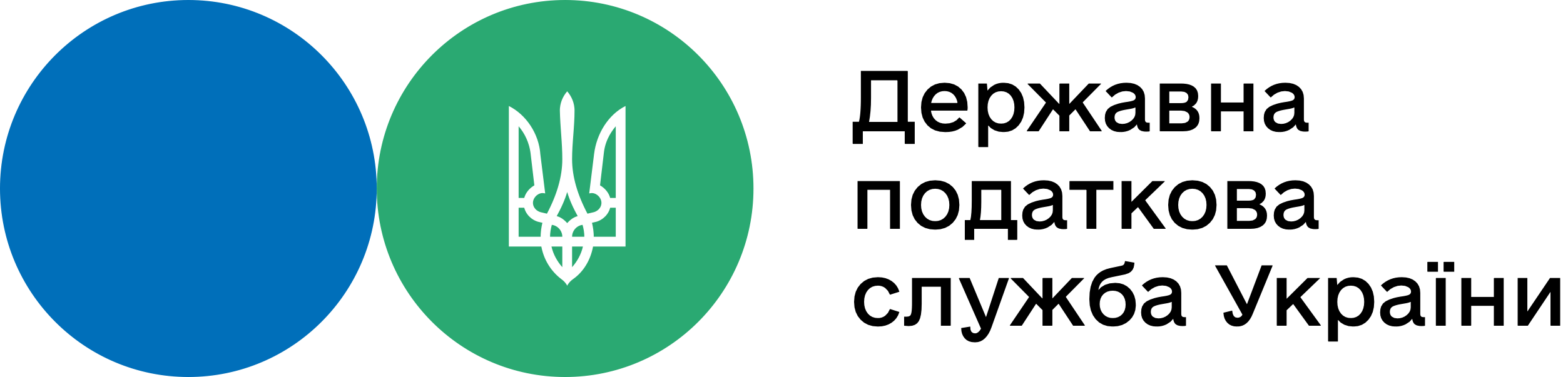 Результативність супроводження судових справ
Набрали законної сили 355 рішень суду 
по справах, вирішених на користь органів ДПС,
 на загальну суму 2,5 млрд грн
Реалізовано 1,7 млрд грн
у тч, економія бюджетних коштів 
490,6 млн. грн
у тч, надходження коштів до бюджету 
1,2 млрд. грн.
3